Lezione 1
1
Scientometria e Bibliometria: Finalità, metodi e strumenti

Corso opzionale 3 CFU
AA 2021/2022








TOPIC: Definizione e presupposti teorici della bibliometria e scientometria

		Prof. Angelo Canciello 		Ricevimento: Previo appuntamento concordato via mail
		Email: acanciello@unite.it
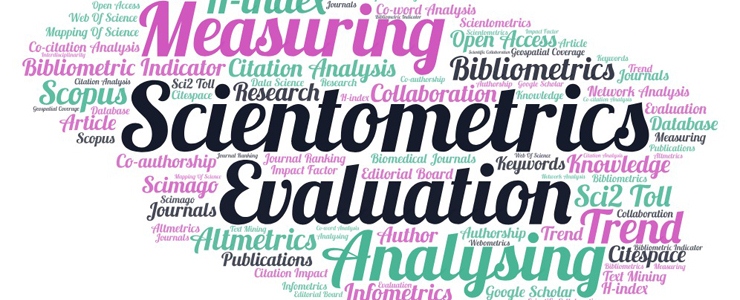 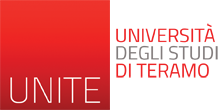 2
[Speaker Notes: Ciao a ragazzi e ragazze,
 
Passeremo un po di tempo insieme per approfondire alcuni aspetti relativi alla bibliometria con particolare interesse verso la sfera scientifica che è quella che ci caratterizza per interessi e progetti
 
Giusto per familiarizzare e conoscerci un po'…]
Un po’ di storia
La definizione della disciplina e l'introduzione del termine “bibliometria” si fa comune­ mente risalire ad Alan Pritchard che, in un articolo del 1969, propose di sostituire il termine poco utilizzato e alquanto ambiguo di “bibliografia statistica” (statistical bibliography) con “bibliometria” (bibliometrics) per indicare l'applicazione della matematica e dei metodi statistici ai libri e alle altre forme di comunicazione scritta. 
	- Journal of Documentation (1969) 25(4):348-349

In realtà, l'equivalente francese del termine (bibliometrie) era già stato usato in campo biblioteconomico da Paul Otlet nel 1934, il quale dedicò una sezione del suo Traité de documentation all'argomento Le livre et la mesure – Bibliometrie, e da S. R. Ranganathan nel 1948 che, in occasione della conferenza ASLIB di Leamington Spa, preferì invece parlare di 'librametry', traendo chiaramente spunto dalla metrologie scientifiche esistenti in altre discipline (biometry, econometry, psy­ chometry etc.), come di quella disciplina basata sull'impiego di metodi matematici per l'otti­mizzazione dei flussi informativi nei servizi bibliotecari (Ranganathan 1949).
3
Che cos’è?
Letteralmente significa misurazione dei libri, ma ovviamente il termine si applica ad ogni tipo di documento. 

«È la scienza che utilizza tecniche matematiche e statistiche per analizzare i modelli di produzione,  distribuzione e disseminazione dell'informazione», occupandosi in particolare della misurazione delle pubblicazioni scientifiche e del loro impatto all'interno della comunità scientifica l’analisi quantitativa delle pubblicazioni a scopo di verificare specifici  

Ciò che viene misurato non sono proprietà fisiche ma pattern statistici e variabili come l’authorship, le fonti, gli argomenti, le origini geografiche e le citazioni.
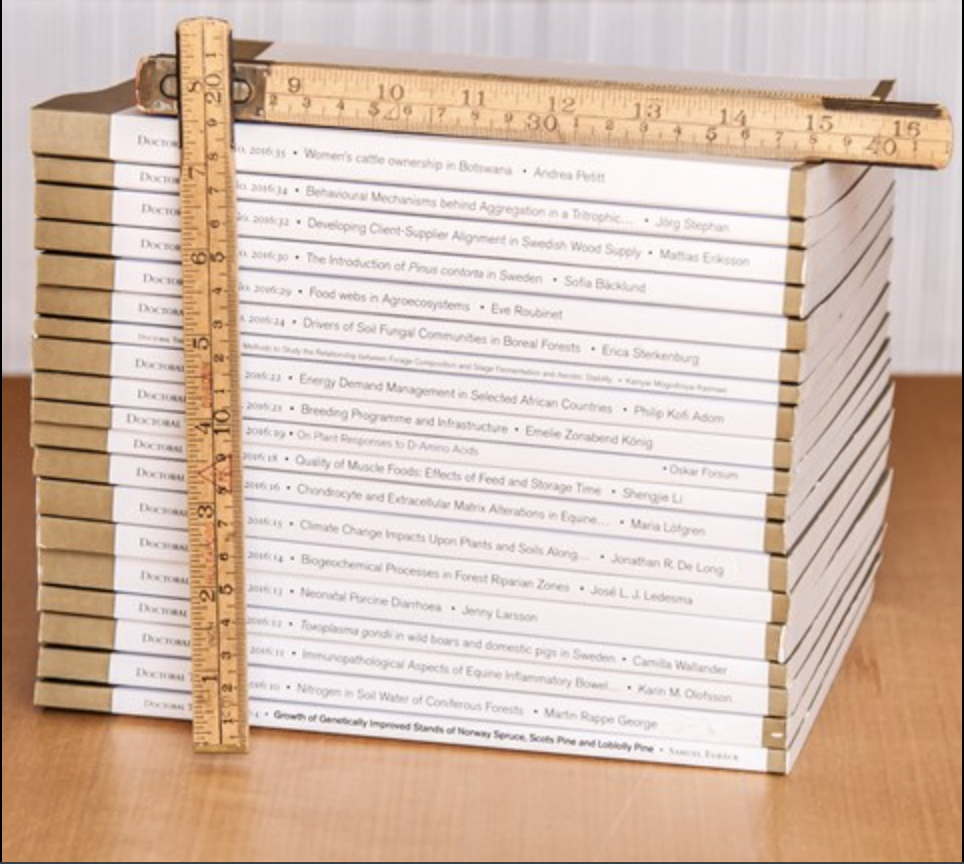 A cosa serve?
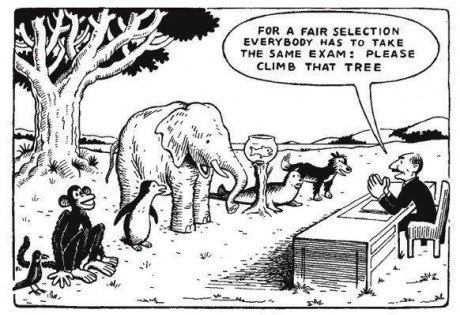 5
[Speaker Notes: Quindi…cosa ci racconta questa immagine?
(la richiesta avanzata è misurata, giusta?)
 
Ecco io vi parlerò di tutti quegli strumenti che la bibliometria applicata alla produzione  scientifica e quindi la scientometria ha messo in atto e sta elaborando per migliorare la valutazione della ricerca proprio in ragione della necessità si di produrre un giudizio giusto ed imparziale ma che tenga conto della molteplicità della comunità scientifica. E per questo di strada ce n’è da fare…
 
Questo ragazzi è importante non solo perché sarete voi stessi (e le vostre ricerche) oggetto di valutazione ma anche perché potreste trovarvi anche voi nella posizione di valutare.


--------------------------------------------------------------------------------------------------------------------
In order to fund the most excellent research of today and tomorrow, research needs to be evaluated on the basis of a process that is fair, impartial and conducted in a manner free of bias.

The diversity of the research community should be considered

The goal should be to ensure availability of diverse viewpoints, scientific perspectives and scholarly thinking.]
A cosa serve?
Permette una valutazione obiettiva ed imparziale della produzione scientifica

Facilita la produzione di lavori di qualità, a livello individuale ‘(singolo ricercatore) e a livello collettivo (comunità scientifica)

Per gestire autonomamente e con giudizio la propria attività scientifica (corretta scelta delle fonti)
6
[Speaker Notes: Permette una valutazione e misurazione obiettiva ed imparziale della produzione scientifica. E come abbiamo visto l’obiettivo sarebbe quello di dare un giusto peso alle diversità (scopo focus età genere disciplina…)

La padronanza degli strumenti di cui essa dispone facilita di riflesso la produzione di lavori di qualità, a livello individuale ‘(singolo ricercatore) e a livello collettivo (comunità scientifica)

Per gestire autonomamente e con giudizio la propria attività scientifica (corretta scelta delle fonti)]
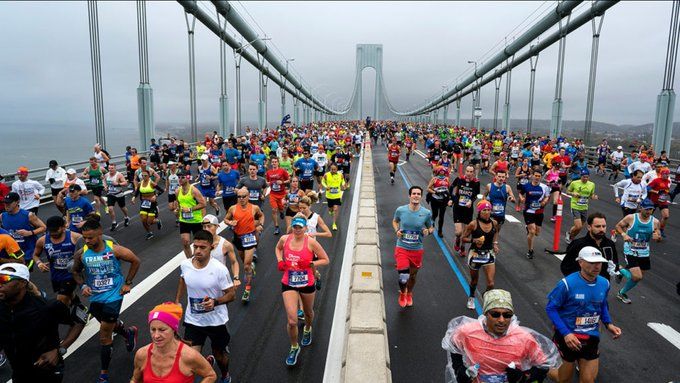 Incoscienti che corrono sul ponte di Messina in barba ai divieti
Fonte Libero
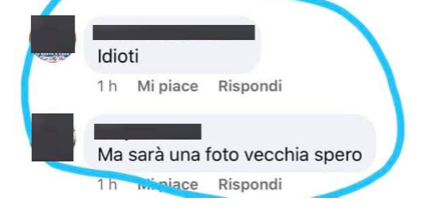 7
[Speaker Notes: Ad aprile (2020), su diversi canali social veniva CONDIVISO questo POST. Con fonte Libero

Cosa potete dirmi in merito?

Questa è in realtà Foto della Maratona di New York spacciata per la presunta violazione dei divieti da parte di diversi runner che corrono su un improbabile ponte di Messina. 
La foto, che vanta migliaia di condivisioni (piu di 2300), è stata condivisa per lo più per scherzo, ma c’è anche chi ci ha creduto.

Sembra assurdo ma di notizie simili ce ne sono tantissime ed in tantissimi ambiti (non meno in quello scientifico pensiamo al covid)ed i nostri occhi non sono ‘’ALLENATI’’ ad osservare]
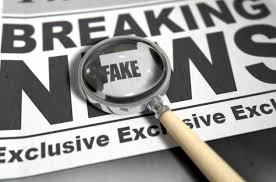 Controllare le fonti
chi è responsabile del contenuto? 

Controllare i fatti
la notizia è riportata anche da altri siti? Si cerca di attirare l'attenzione ostentatamente? Le informazioni sono parziali o estrapolate dal loro contesto? La notizia è attuale? 

Controllare il gruppo destinatario
a chi si rivolge la notizia?
8
[Speaker Notes: Quindi abbiamo appena definite come 
CONTROLLARE LE FONTI
CONTROLLARE I FATTI

Non meno importante è
CONTROLLARE IL DESTINATARIO

CONTROLLARE LE FONTI: chi è responsabile del contenuto? Agenzie di pubbliche relazioni, attivisti, partiti politici? Gli autori sono neutrali o vogliono diffondere il proprio messaggio? Dove e in quale formato (notizie, media sociali, blog, wiki) è stata pubblicata la notizia? Spesso basta dare uno sguardo all'impressum del sito web (informazioni sull'editore) per scoprire se si tratta di un sito professionale, ossia di una fonte attendibile. 
CONTROLLARE I FATTI: la notizia è riportata anche da altri siti? Cosa dicono questi sul tema? Si cerca di attirare l'attenzione ostentatamente? Le informazioni sono parziali o estrapolate dal loro contesto? La notizia è attuale? Anche i contenuti copiati vanno trattati con cautela. 
CONTROLLARE IL GRUPPO DESTINATARIO: a chi si rivolge la notizia? Controllare la pubblicità: quanta pubblicità si trova sul sito? Essa si distingue chiaramente dalla notizia?]
Valutazione delle fonti
Web, riviste, etc…
Autore
Verifica responsabile della fonte. E’ un esperto?
Editore
Verifica settore di azione
Obiettivi della pubblicazione
Verifica responsabile della pubblicazione (direttori, redattori, comitati scientifici…)
In articoli e libri, la presenza di un indice analitico e di bibliografia per approfondimenti

In sito web, la presenza di campi di ricerca, link di approfondimento, fonti e facilità di consultazione
Altri indicatori di qualità
Contenuto
9
[Speaker Notes: Prima di approfondire gli aspetti teorici della bibliometria vorrei aprire una parentesi sulla discriminazione delle fonti per valutarne l’autenticità.

Una volta si parlava di propaganda e di disinformazione; oggi di spin doctor, fake news e post-verità... L’avvento di internet (e non parliamo poi di questo momento storico) ha solo esasperato una problematica che esiste da sempre: quella dell’affidabilità delle fonti.
Per riuscire a farsi un’idea sull’affidabilità di una fonte informativa vanno considerati i seguenti elementi: 
…
Come si può notare, il contenuto della pubblicazione non è fra i primi criteri da analizzare. Per valutare l’affidabilità di una fonte si inizia a considerare tutto ciò che sta attorno: il “contenitore”. Solo se la fonte supera questo esame iniziale, si passerà all’analisi del contenuto! 

AUTORE Se non conosciamo l’autore di un libro o di un articolo (su rivista o sito web) è importante verificare se si tratta di un esperto del tema trattato o se è specializzato in altri ambiti, se ha già pubblicato altri libri/articoli sul medesimo tema e se viene citato da altri. Insomma, dobbiamo farci un’idea della sua autorevolezza. Es se - L’autore dichiara di essere un professore universitario? 
puoi verificare se ha pubblicato su riviste specializzate tramite scholar wos scopus pubmed

EDITORE consultarne il sito web per capire ambito di settoriale di azione e utilizzo di piattaforme di database di ranking di riviste (es. SJR)

OBIETTIVI Nel caso di riviste e di siti web, è indispensabile conoscere gli obiettivi di queste pubblicazioni. Chi è responsabile della pubblicazione? Quali sono i loro obiettivi? Conoscerli ci permette di valutare se esistono conflitti di interesse. Un buon sito web dichiara in modo esplicito queste informazioni. 
Se possibile bisognerebbe farsi un’idea di chi finanzia il sito web consultato. 
Articolo scientifico
In ambito scientifico, sempre più riviste comprendono alla fine di ogni articolo una dichiarazione di eventuali conflitti di interesse, nonché la menzione di tutti gli enti finanziatori, pubblici e privati. (capitoli “Competing interests” e “Acknowledgements”)
Riviste
Nelle prime o nelle ultime pagine delle riviste si trovano spesso tutte le informazioni sui responsabili della pubblicazione: direttori, redattori, comitati scientifici, indirizzi e siti web 
Siti web 
Se un sito web sembra trattare l’argomento di nostro interesse, la prima cosa da fare prima di iniziare la lettura è cercare informazioni sui responsabili. Solitamente nella barra del menu c’è una pagina intitolata “Chi siamo”, “About”, “About us o contatti

ALTRI INDICATORI DI QUALITÀAd es. La buona qualità di un sito web può essere rivelata da diversi dettagli, come ad esempio: 
- facilità di consultazione: un buon indice e una struttura ben organizzata che permette di orientarsi in modo intuitivo all’interno del sito 
- la presenza di un campo di ricerca (per ricercare all’interno del sito web) 
- la presenza di link di approfondimento, di una bibliografia / sitografia 
- la menzione delle fonti per le immagini presenti sul sito (ad esempio il sito www.centovalli.ch alla pagina “Fotografie” contiene la voce “Credits” con l’indicazione dei detentori dei diritti d’autore). 
La presenza di una bibliografia / sitografia è un buon indicatore di qualità anche per i libri, così come la presenza di un indice analitico (indice dei temi trattati, in ordine alfabetico). 

CONTENUTO Se la fonte di informazioni ha superato l’esame dei criteri descritti nei primi 4steps, possiamo finalmente dedicarci alla lettura dei contenuti.]
Programma del corso
1
Definizione e presupposti teorici della bibliometria e scientometria
Databases e Motori di ricerca bibliografici e citazionali: WoS, Scopus, Google Scholar
2
3
Banche dati bibliografiche (PubMed, MEDLINE)
Regole e buone pratiche per la stesura di un articolo scientifico
Sistemi di archiviazione e gestione dei dati bibliografici
4
5
Linee guida per la stesura di una Tesi di Laurea (triennale)
[Speaker Notes: In queste lezioni avremo modo di approfondire i presupposti teorici della bibliomeria
 
Andremo poi a studiare quelli che sono gli strumenti (database e motori di ricerca), le modalità operative (indicatori citazionali) che essa mette in atto
 
In fine avremo modo di discutere insieme in merito a regole e buone pratiche per la stesura di un articolo scientifico e di una tesi di laurea. Approfondiremo in sostanza quanto utile per l’elaborazione di una tesi di laurea triennale in quanto vostro più imminente traguardo

La valutazione finale sarà rappresentata da un test scritto a risposta multipla e/o misto. Inoltre avrete modo di prendere familiarità con gli strumenti oggetto di esame con delle esercitazioni che cercheremo di gestire online.
 
Definizioni dei concetti fi bibliometria e scientometria 
Analisi citazionale 
Gli indici citazionali (WoS, Scopus and Google scholar)
Gli indicatori bibliometrici (IF, H-index, SJR)
Principali strumenti della ricerca bibliometria (PubMed, MeSH, MEDLINE) 
L’articolo scientifico e il processo di pubblicazione]
Bibliometria - Applicazioni
Applicazione della matematica e dei metodi statistici ai prodotti della comunicazione (Alan Pritchard, 1969)

libri e ebooks
articoli pubblicati su collane seriali  (es. working papers di un dipartimento) 
atti di convegni 
articoli pubblicati su riviste elettroniche (e­journals) 
articoli elettronici pubblicati in archivi disciplinari o istituzionali (e­prints)
articoli scientifici peer reviewed
11
[Speaker Notes: Studioso alan pritchard]
Metrologie: Confusione terminologica
Discipline riguardanti questioni inerenti misurazioni
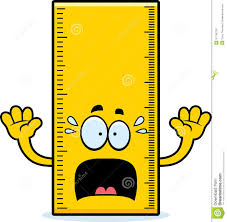 BIBLIOMETRIA
documenti
SCIENTOMETRIA
scienza
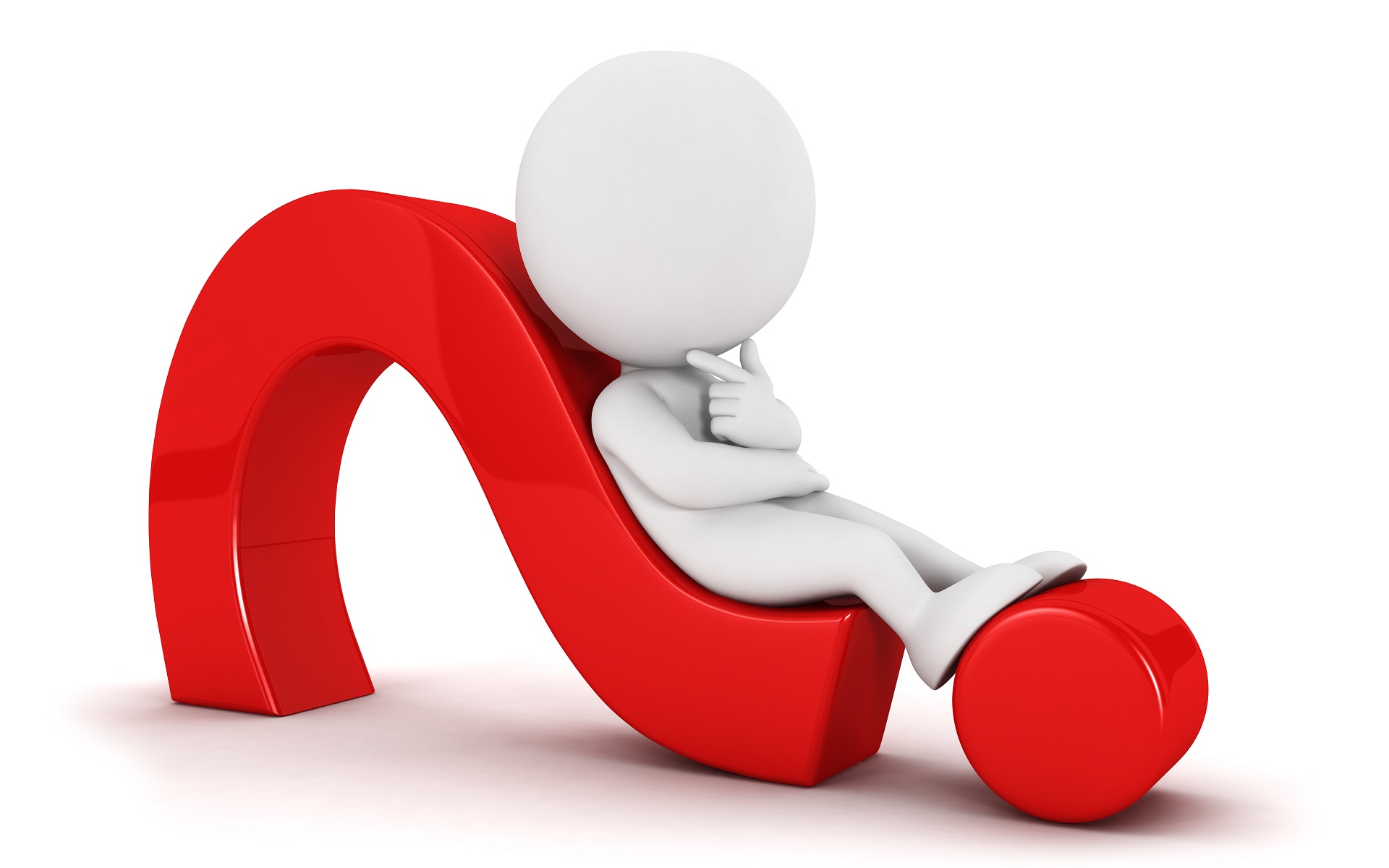 INFORMETRICA
informazione
WEBMETRICA,
CYBERMETRICA, 
NETMETRICA
web
12
[Speaker Notes: Avrete sicuramente incontrato o sentito alcuni dei termini riporarti in diapositiva…essi si riferiscono a varie metrologie ovvero discipline riguardanti questioni inerenti la misurazione.

Le varie metrologie qui riporate utilizzano metodologie praticamente uguali, quello che però è diverso per ognuna è l'oggetto dell'analisi e finalità che cambia a seconda che nell'ambito di inda­gine si voglia porre l'accento sulle problematiche relative ai documenti (bibliometria), alla scienza (scientometria), all'informazione (informetrica) o al Web (webmetrica).]
Scientometria
Applicazione della matematica e dei metodi statistici ai prodotti della comunicazione scientifica e tecnologica finalizzata ad accertare il contributo di scienziati, istituzioni e nazioni al progresso delle conoscenze
Informetrica
Studio degli aspetti quantitativi dell’informazione in qualunque forma (non solo libri, articoli…) e presso qualunque gruppo sociale (non solo scienziati)
Webmetrica, Cybermetrica, Netmetrica
Estensione dei metodi biblio-sciento-informetrici ai flussi informativi della rete internet (web, posta elettronica…)
13
Metodi bibliometrici
VALUTATIVO
Analisi delle citazioni 

Basata sul presup­posto teorico che il numero di citazioni di una pubblicazione sia un indice di qualità e rivela l'impatto di un lavoro di ricerca sulla comunità scien­tifica
 
Conteggio citazioni ricevute da un ricercatore 
in un dato settore disciplinare
DESCRITTIVO
Analisi del contenuto

studia i modelli di comunicazione e informazione scientifica e loro evoluzione in relazione ad area geografica e settore disciplinare

 
Conteggio delle pubblicazioni di intere aree disciplinari
Approccio bottom-up
Approccio top-down
14
Finalità della bibliometria
I metodi bibliometrici sono fini alla:
 
	1. Valutazione/gestione dei prodotti della comunicazione
	2. Valutazione/gestione dei servi­zi 

Quindi serve alla:
Selezione, acquisizione, accesso e uso delle collezioni bibliografiche, ma anche per scarto e conservazione del materiale 

Determinare impatto e ranking (stilare una graduatoria) di documenti e riviste 

Servono ai redattori delle riviste come valido strumento di riferimento per individuare i peer reviewers (revisori alla pari) delle pubblicazioni
15
[Speaker Notes: I dati provenienti dall'analisi bibliometrica sono diventati uno stru­mento efficace e in continua espansione su almeno due grandi fronti:
…
…

Servono infatti alla:
…
…
…]
Bibliometria per la valutazione della ricerca
La bibliometria essendo una disciplina basata sull'analisi quantitativa delle pubblicazio­ni è diventata, soprattutto a seguito dello sviluppo e dell'implementazione delle banche dati citazionali, un efficace strumento nella valutazione della ricerca. 

Essa si pone a supporto del metodo di valutazione peer reviewing:
Rapida
meno costosa,
i dati su cui poggia sono facilmente estraibili da­gli indici di citazioni disponibili online


ESEMPIO DI APPLICAZIONE:
Il decreto MIUR del 2009 sulla "Valutazione dei titoli e delle pubblicazioni scientifiche» dei candidati nell'am­bito delle procedure di valutazione comparativa per il reclutamento dei ricercatori univer­sitari prevede sia una valutazione di tipo peer reviewing (art. 3, comma 2), basata su criteri puntualmente elencati, sia una valutazione basata su indicatori bibliometrici (art. 3, com­ ma 4), come il numero totale di citazioni, il numero medio di citazioni per pubblicazione, "impact factor" totale, "impact factor" medio per pubblicazione, e combinazioni dei prece­ denti parametri atte a valorizzare l'impatto della produzione scientifica del candidato (in­ dice di Hirsch o simili). La valutazione introdotta dal MIUR per le pubblicazioni scientifi­che che è quindi di tipo "misto", cioè basata su un approccio sia qualitativo (giudizio dei pari) che quantitativo (impiego di indicatori bibliometrici), il cui utilizzo, nella misurazione del produzione del sapere scientifico, è largamente auspicato e incoraggiato.
16
[Speaker Notes: La bibliometria essendo una disciplina basata sull'analisi quantitativa delle pubblicazio­ni è diventata, soprattutto a seguito dello sviluppo e dell'implementazione delle banche dati citazionali, un efficace strumento nella valutazione della ricerca. 
Per secoli, la valutazione della qualità della letteratura scientifica è stata ritenuta di com­petenza esclusiva della comunità dei pari, cioè di un gruppo di esperti nella disciplina in cui rientra la pubblicazione, anche definito sistema di peer reviewing. Come per ogni procedura che prevede un giudizio finale, tale metodo pog­gia sul presupposto della totale imparzialità dei revisori e sulla necessità di una procedura obiettiva e non gravata da giudizi personali. 
La difficoltà di trovare l'equilibrio tra l'esigenza di imparzialità del metodo e il compor­tamento opportunistico o i problemi di soggettività che a volte si riscontrano nei revisori, ha spinto però il mondo della scienza a ricercare metodi di valutazione alternativi al peer re­viewing. 
E’ proprio in questo contesto che l'impiego di strumenti bibliometrici basati sull'analisi delle cita­zioni ha cominciato a ricevere grande attenzione della scienza. 

Ri­spetto alla valutazione basata sul giudizio dei pari, quella condotta con indicatori biblio­metrici è più veloce e meno costosa, i dati poi su cui poggia sono facilmente estraibili da­ gli indici di citazioni, gratuiti o a pagamento, disponibili online.]
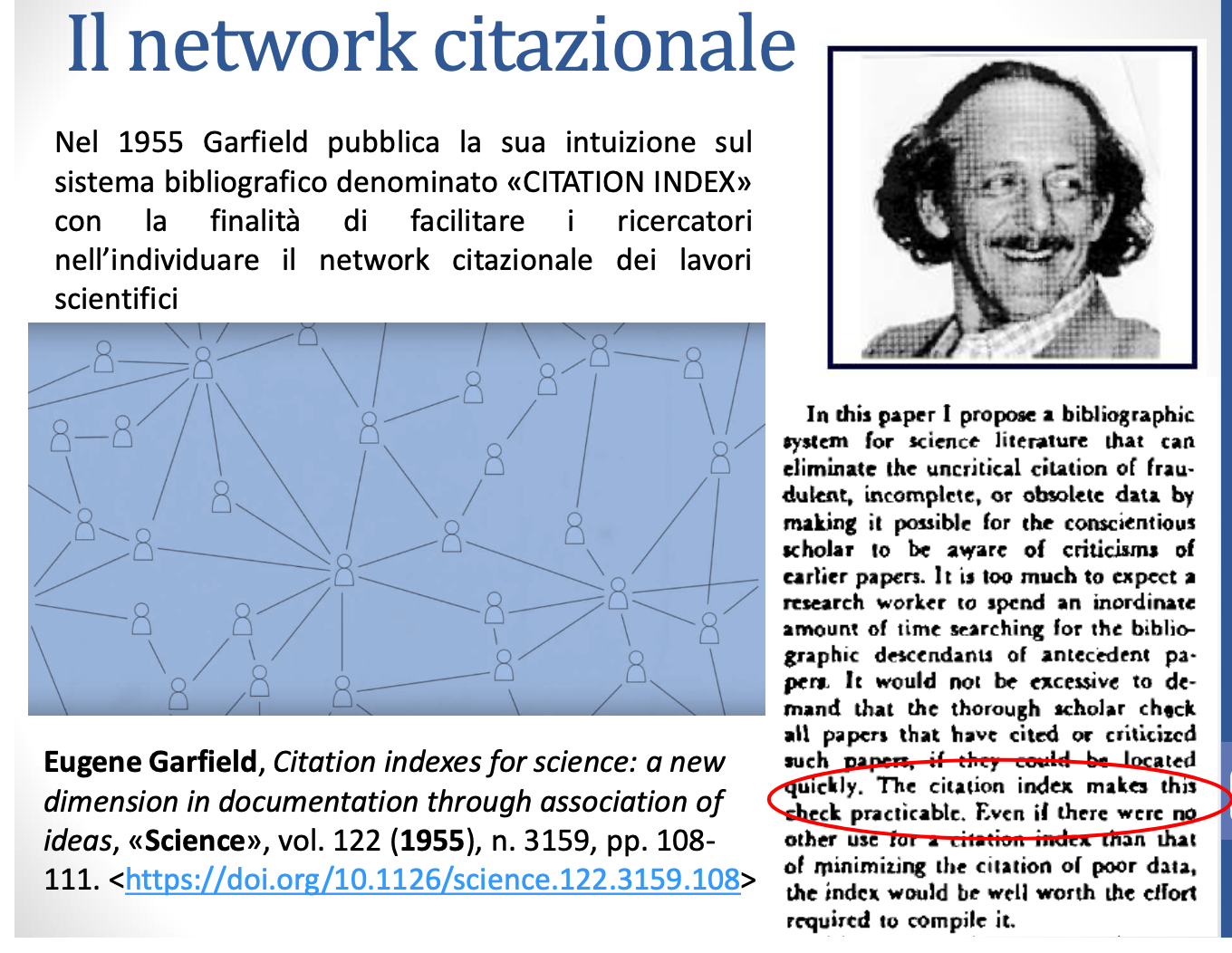 17
[Speaker Notes: La prima intuizione in merito al metodo bibliometrico da applicare per definire il peso/importanza di un prodotto di comunicazione la abbiamo nel 1955 da parte del bibliografo Garfield.
E’ stato lui ad introdurre l’idea dell’utilizzo degli indici citazionali (uno dei diversi indici bibliometrici) come strumento di misura bibliografica di lavori scientifici]
Scientometria
La scientometria, nata a cavallo tra gli anni 1960 e 1980, è la scienza «che si occupa della misura e dell'analisi della scienza» e delle produzioni scientifiche.

Aspetti cardine della scientometria sono la valutazione e la misurazione delle pubblicazioni scientifiche, due elementi che rappresentano delle funzioni fondamentali nel processo di crescita e di disseminazione della conoscenza scientifica.

Valutare la ricerca significa stabilire norme e criteri per misurare la quantità ed esprimere giudizi sulla qualità di una produzione scientifica. La valutazione della ricerca si basa sia su un approccio qualitativo sia su uno quantitativo e utilizza diversi metodi: l’analisi bibliometrica, il panel, la peer review, l’analisi costi-benefici e il grado di internazionalizzazione. 

La bibliometria, nell’ambito della scientometria, disciplina scientifica all'interno della scientometria, ci si riferisce alla misurazione delle pubblicazioni scientifiche.
Valutazione della ricerca
In che modo in prodotti finali della ricerca sono considerati dalla comunità scientifica?
Analisi qualitativa
Analisi quantitativa
BIBLIOMETRIA
PEER-REVIEW
STRUMENTO
Rivelazione tramite analisi citazionale nei database bibliografici internazionali con valori numerici calcolati mediante l’applicazione di appositi indicatori bibliometrici
IN COSA CONSISTE
Rivelazione mediante gli esiti del peer-review o «revisione tra pari». 
Essa può essere definita come una metodologia e insieme un processo di valutazione di merito sui prodotti di ricerca, la cui conduzione è affidata ad esperti riconosciuti e autorevoli nelle medesime discipline accademiche e di ricerca in cui ricadono i prodotti esaminati
19
[Speaker Notes: Dunque dati questi presupposti vediamo qual è l’iter valutativo a cui va incontro un prodotto della comunicazione scientifica.

Dopo la pubblicazione è di fondamentale impo sia per l’autore che per l’ente di appartenemza rilevare quanto e in che modo i prodotti finali della ricerca siano considerati dalla comunità scientifica. La valutazione dell’impatto della ricerca segue quindi un duplice approccio:
Qualitativa e Quantitativa]
Indicatori (indici) Bibliometrici: 
Strumenti dell’analisi citazionale
Permettono di valutare quantitativamente l’impatto della ricerca all’interno della comunità disciplinare di appartenenza

Di norma sono basati sul peso delle citazioni, ma ne esistono anche di natura diversa che non si fondano su algoritmi citazionali.
Journal-level metrics
Applicati alla produzione di un periodico
Researcher-level metrics
Applicati alla produzione di un singolo ricercatore, di un gruppo di lavoro, di una comunità scientifica, di un ateneo, di un intero paese…
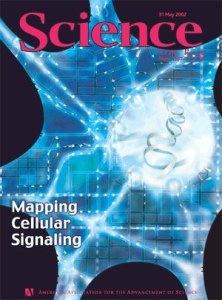 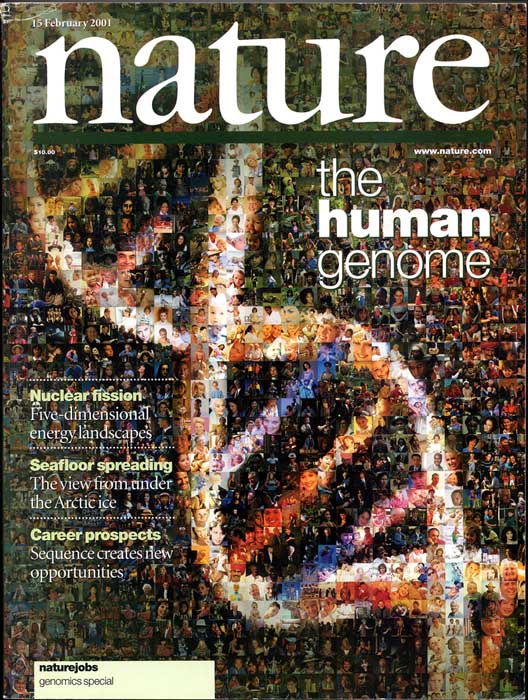 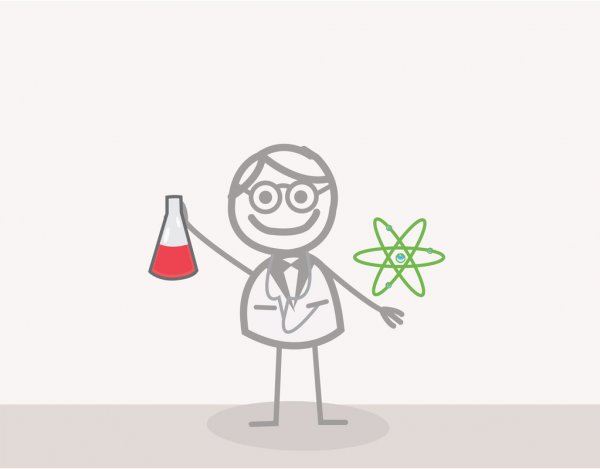 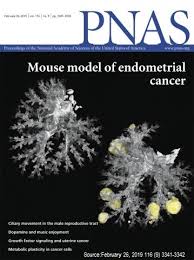 20
[Speaker Notes: Possono essere applicati …

Gli indicatori citazionali sono moltissimi e in costante incremento. Alcuni di questi sono coperti da copyright e possono essere forniti solo da particolari editori (IF) , altri invece sono di libera circolazione e possono essere forniti da qualsiasi editore o software in grado di gestire ed elaborare i dati necessari per la loro estrazione (H-index).
Approfondiremo solo indicatori più noti.]
Lezione 2
21
Indicatori (indici) Bibliometrici: 
Strumenti dell’analisi citazionale
Gli indicatori bibliometrici vengono utilizzati nell’ambito dell’analisi scientometrica per analizzare i modelli di diffusione delle pubblicazioni scientifiche e per valutare il loro impatto sulle comunità scientifiche. 

Indicano quanto un ricercatore è prolifico (analisi bibliometrica quantitativa) e che impatto ha la sua ricerca (analisi bibliometrica qualitativa).

L’analisi bibliometrica quantitativa consente di misurare in termini numerici i prodotti dell’attività di ricerca, prendendo in considerazione uno o più elementi, tra i quali:

il numero delle pubblicazioni di un autore,
il numero di citazioni ricevute da ciascuna pubblicazione, ovvero il Citation index,
il numero di citazioni ricevute dalle riviste (Impact Factor; Journal Citation Report; SCImago Journal Rank),
la produttività e l’impatto delle pubblicazioni di un singolo autore (H-Index).
22
Indicatori Bibliometrici:
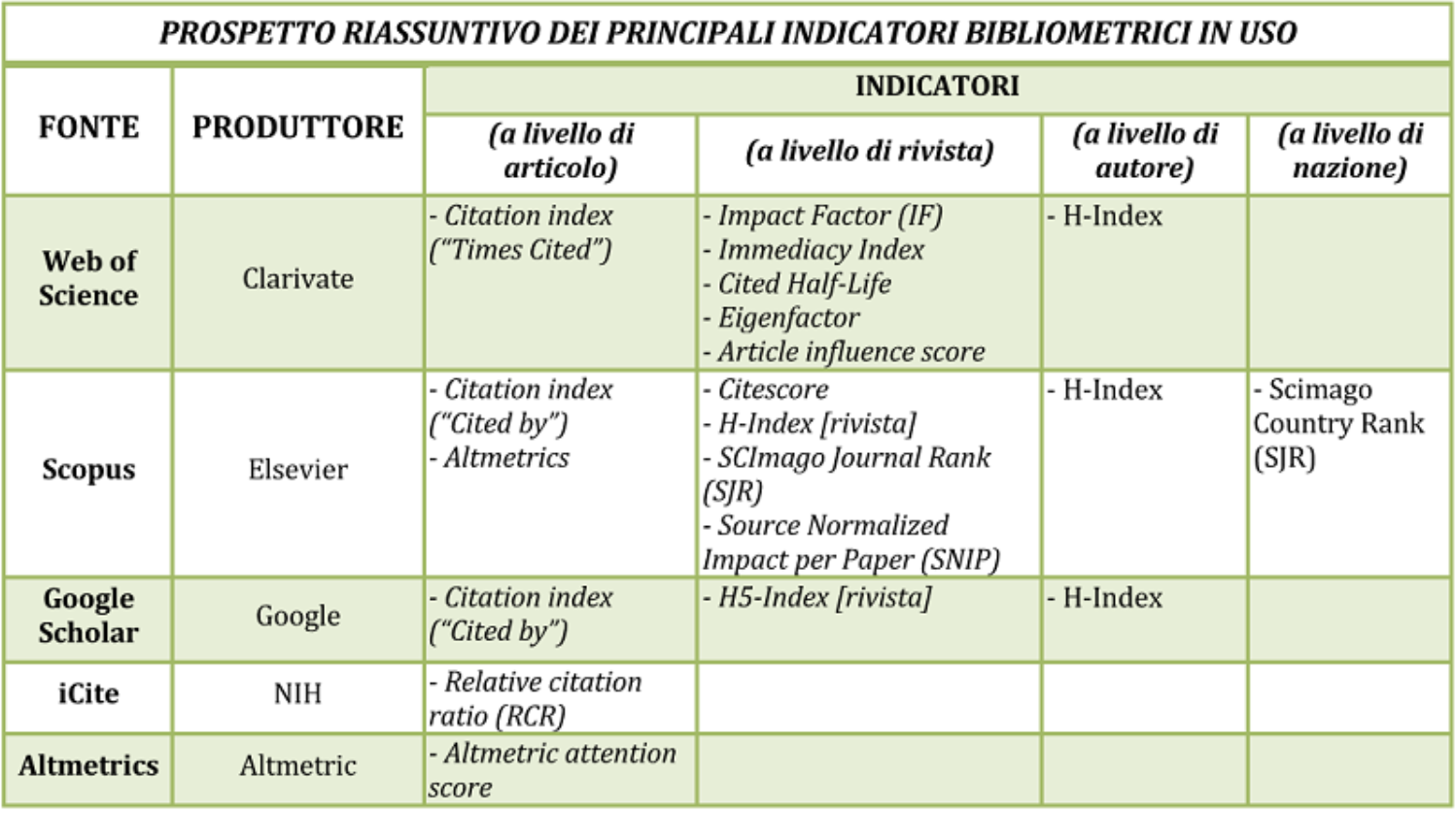 La tabella seguente riporta un prospetto sintetico dei principali indicatori bibliometrici in uso.

Possono essere raggruppati:

Secondo il produttore/banca dati di riferimento (WoS, Scopus, Scholar);
Secondo l'oggetto/livello della valutazione (citazioni, num di pubblicazioni)
Più usati: Clarivate and Elsevier

Più recenti: Google (per le metriche legate al database Google Scholar), il National Institute of Health - NIH (per l'impiego di metriche basate sulla cocitazione nel campo biomedico) e la società londinese Altmetric (in riferimento a una pluralità di tipologie di dati e fonti che è possibile usare per le metriche alternative).
23
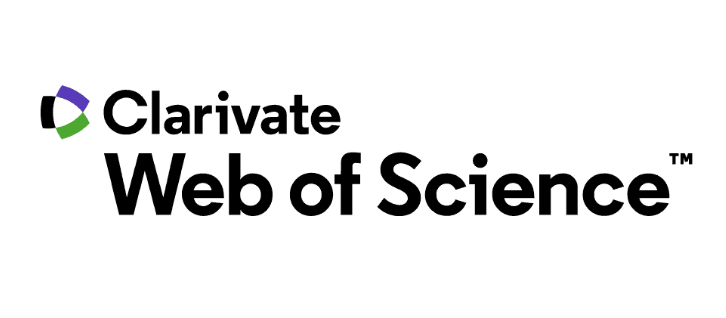 Indicatori WoS (Clarivate): Citation Index
Citation index (“times cited”)

L'indice di citazione (citation index) è una metrica a livello di articolo basata sul conteggio delle citazioni ricevute da un articolo pubblicato in una rivista scientifica. Qualunque calcolo del citation index si fonda sulla copertura di contenuti scientifici garantita dalla banca dati bibliografica Web of Science (accesso a pagamento), la cui proprietà è recentemente passata da Thomson Reuters a Clarivate Analytics. 

Per i periodici selezionati nella Web of Science Core Collection, ai fini delle citazioni il calcolo viene effettuato su un arco temporale molto ampio: dal 1900 in poi se sono inclusi nel Science Citation Index (SCI) o nel Social Sciences Citation Index (SSCI); dal 1975 in poi se sono inclusi nell'Arts & Humanities Citation Index (SCI). 

Sebbene gli indici di citazioni possano essere ricavati potenzialmente da qualunque dababase bibliografico, va riconosciuto che il corpus di letteratura scientifica complessivamente considerato in WoS è di gran lunga il più ampio (circa 100 milioni di registrazioni bibliografiche per oltre un miliardo di citazioni tracciate, con un incremento di nuove citazioni indicizzate che attualmente si attesta a circa 60-65 milioni ogni anno). In WoS l'indice di citazioni per ciascun articolo compare accanto al riferimento bibliografico, con la formula "times cited" seguita dal numero di citazioni ricevute. Esiste anche la possibilità di visualizzare in WoS il numero totale (total cites) delle citazioni ricevute complessivamente da una rivista nel suo insieme (cioè la somma del valore "times cited" per tutti gli articoli pubblicati e indicizzati), pertanto la metrica del citation index è applicabile anche a livello di rivista.
24
Citation Index: Limitazioni
un articolo può non essere presente nelle banche dati di riferimento, per cui non è possibile recuperarne il citation index; 

non tutta la produzione scientifica di un autore può essere presente su Web of Science o Scopus e quindi provvista di tale indicatore bibliometrico o perché anteriore agli anni analizzati o perché pubblicata su rivista non considerata da tali banche dati.

un articolo presente in entrambe le banche dati può avere un citation index diverso a seconda del database consultato.
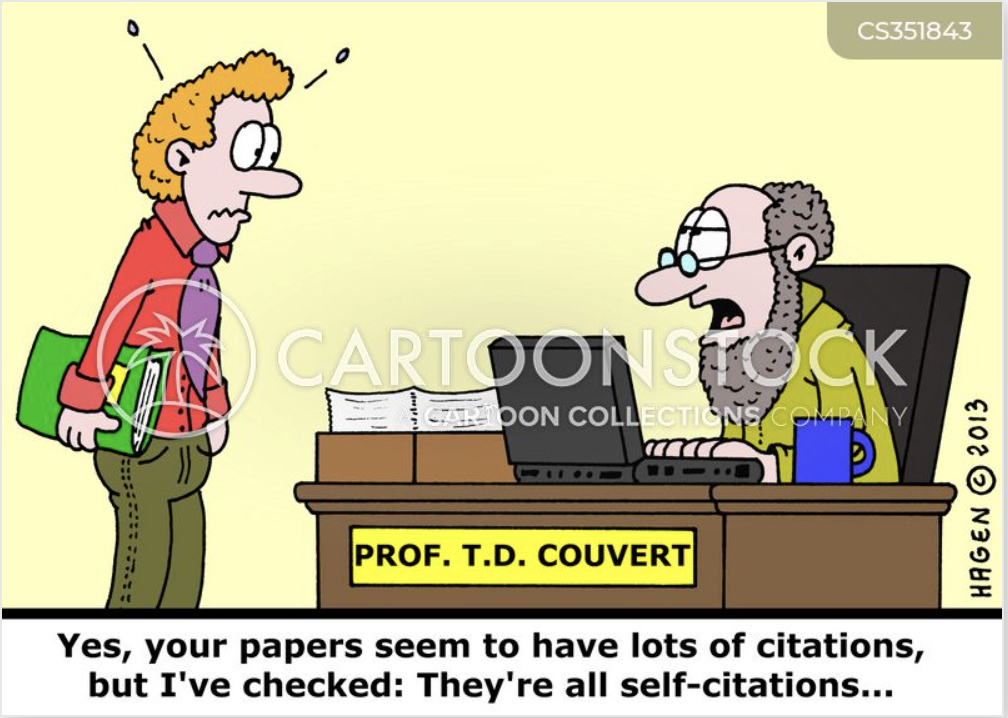 25
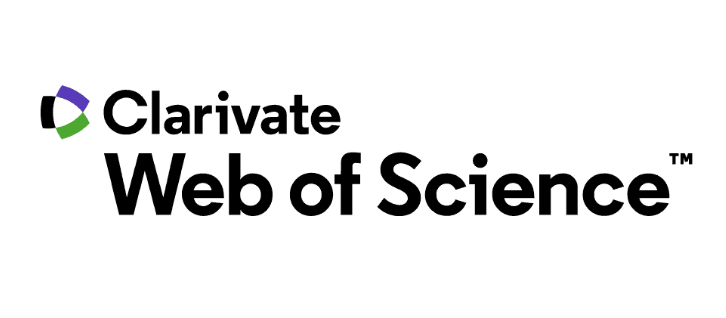 Indicatori WoS (Clarivate): IF
Impact factor

L'indicatore bibliometrico più longevo e conosciuto, comparso per la prima volta nel 1975 all'interno del Journal of Citation Reports (JCR) pubblicato dall'Institute for Scientific Information (ISI) statunitense, è l'Impact Factor (IF), che misura l'impatto (in senso di popolarità - influenza - autorevolezza) di una rivista in rapporto a un gruppo selezionato di riviste indicizzate dall'ISI relativamente ai macrosettori disciplinari di afferenza "Science" e "Social Science". 

L'Impact Factor è il tasso medio di citazioni ricevute in una particolare annata dagli articoli pubblicati in una rivista, quale risulta dall'analisi citazionale dei due anni precedenti a quello per il quale si effettua la valutazione. I dati relativi all'IF sono ottenuti dall'elaborazione dei contenuti del database Web of Science Core Collection e pubblicati nei Journal of Citation Reports. 

Conoscere l'impact factor di una rivista è utile: 
ai lettori per individuare i journals maggiormente accreditati; 
agli autori per scegliere su quale periodico sia più conveniente pubblicare; 
ai bibliotecari per avere indicazioni utili per lo sviluppo e la gestione delle collezioni di periodici. 
agli enti che nei diversi Paesi si occupano di qualità della ricerca e di finanziamenti dei progetti di ricerca 

Va detto, tuttavia, che tale impiego dell'IF va forse al di là delle intenzioni originarie con cui questo strumento bibliometrico è stato ideato.
26
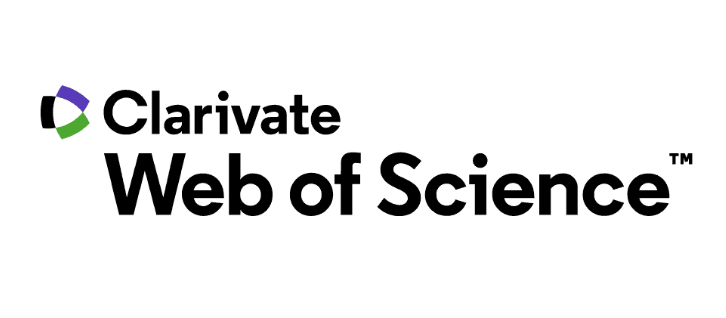 Impact Factor (IF)
Valuta il valore di impatto di una pubblicazione periodica
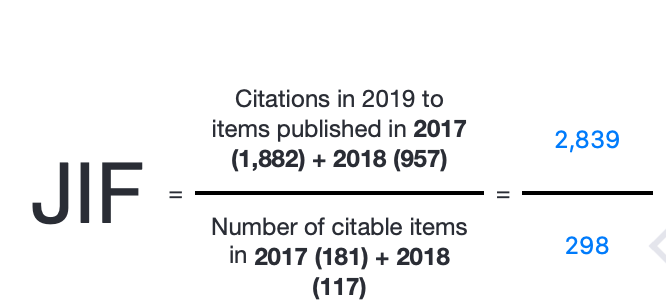 numero di citazioni dei lavori pubblicati in una certa rivista
numero totale di lavori pubblicati dalla stessa rivista nei due anni precedenti
Indice coperto da copyright, e può essere fornito e consultato solo tramite i prodotti dell’editore Thomson Reuter. 

Disponibile al database Journal Citations Reports, https://jcr.clarivate.com/
27
[Speaker Notes: è il più noto degli indici citazionali. È in pratica una media fra il numero di citazioni dei lavori pubblicati in una certa rivista e il numero totale di lavori pubblicati dalla stessa rivista nei due anni precedenti. Benché venga impropriamente utilizzato in alcuni casi come indice di valutazione della produzione di un singolo autore, è nato e dovrebbe essere usato esclusivamente per valutare il valore di impatto di una pubblicazione periodica (vale a dire il valore citazionale medio di ogni articolo pubblicato su quella rivista). È inoltre un indice coperto da copyright, e può essere fornito e consultato solo tramite i prodotti dell’editore Tomson Roita(r), e in particolare il database Journal Citations Reports.

Condividi schermo
Vai su: https://jcr.clarivate.com/
Clicca su «Browse by journal»
Sulle finestre di lato a sinistra clicca su «Select journals» (es genes and development). Vai sotto e clicca submit
Se clicchi ci sono tutte le info dettagliate del giornale]
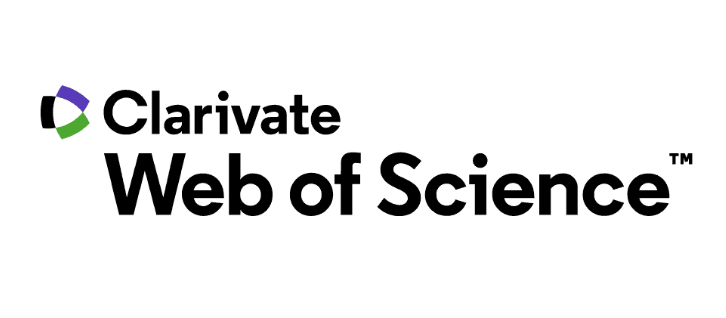 Indicatori WoS (Clarivate): Immediacy Index
Immediacy index

Si tratta di un indicatore bibliometrico che misura le citazioni ricevute da una rivista nell'anno in cui i suoi articoli sono stati pubblicati (a differenza dell'IF che misura l'impatto in relazione ai due anni precedenti). Anche nel caso dell'Immediacy index, i dati sono ricavati dall'elaborazione dei contenuti del database Web of Science e pubblicati nei Journal of Citation Reports. 

L'Immediacy index, misurando l'immediatezza e la prossimità delle citazioni rispetto alla data di uscita degli articoli all'interno di una rivista, offre un'indicazione molto chiara sulla rapidità con cui un articolo della rivista viene mediamente citato rispetto alla sua data di pubblicazione, e sulla frequenza con cui gli articoli vengono citati in uno stesso anno. 

L'indicatore pertanto si presta bene a segnalare il grado di innovatività, originalità e attualità dei contenuti pubblicati, oltre che il suo apprezzamento da parte della comunità scientifica. In alcune discipline (es. fisica, medicina), per la loro stessa natura, l'indicatore nel complesso tende ad avere livelli mediamente più elevati che in altre (es. diritto).
28
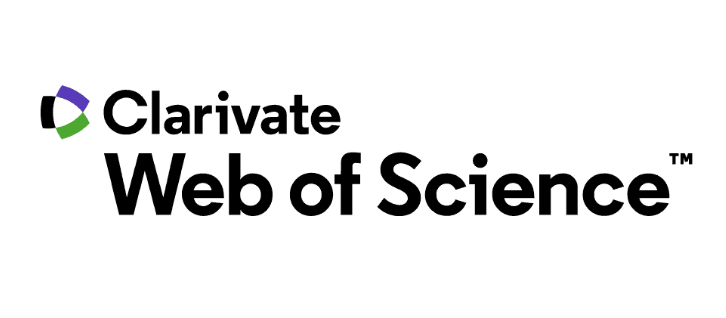 Indicatori WoS (Clarivate): Cited half-life
Cited half-life

Questo indicatore bibliometrico, analizzando la distribuzione nel tempo delle citazioni nelle riviste, ne denota il grado di vitalità, misurando la vita media delle citazioni ricevute dall'insieme dei suoi articoli. 

Per ciascuna rivista, il valore dell'indicatore si calcola sommando il numero di anni di pubblicazione, a partire da quello in corso e andando a ritroso nel tempo, nei quali è stato registrato il 50% del totale delle citazioni ricevute da quella rivista nell'anno in corso. 

Come per l'Impact Factor e l'Immediacy index, i dati del Cited half-life sono ricavati dall'elaborazione dei contenuti del database Web of Science e pubblicati nei Journal of Citation Reports. 

Il database di riferimento è in grado non solo di misurare la persistenza della validità nel tempo (età media) dei contenuti scientifici di un periodico attraverso l'esame delle citazioni ricevute dagli articoli che vi sono stati pubblicati (Cited Half-life: conteggio delle citazioni ricevute nel medio periodo), ma anche di effettuare un calcolo dell'età media degli articoli citati nel medesimo periodico (Citing Half-life: conteggio delle citazioni effettuate nel medio periodo).
29
Indicatori WoS (Clarivate): Eigenfactor e Article influence score
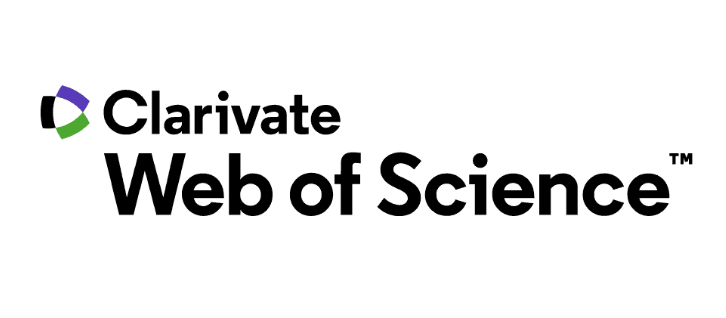 Eigenfactor e Article influence score
Nato come progetto di ricerca dell'Università di Washington, l'Eigenfactor <http://www.eigenfactor.org/index.php> si pone come nuovo modello matematico per calcolare l'impatto delle riviste alternativo all'IF; si rifà all'algoritmo del PageRank di Google ma, mentre Google dà punteggi ai siti, Eigenfactor dà punteggi alle riviste. Le riviste sono classificate in base al numero di citazioni in entrata, laddove citazioni provenienti da riviste di alto livello (in un dato settore disciplinare) sono pesate in modo da dare un maggiore contributo al punteggio Eigenfactor rispetto a quelle da riviste di basso livello. Attraverso l'utilizzo di questo algoritmo, vengono calcolate due misure:

Eigenfactor score: punteggio che misura il valore complessivo di tutti gli articoli pubblicati in una rivista in un determinato anno, in base a determinati criteri di qualità e autorevolezza dei contenuti;

Article Influence score: misura un punteggio medio relativo all'influsso esercitato degli articoli di una rivista sulla comunità scientifica; intende quindi pesare il prestigio di una rivista, ed è un parametro comparabile (che si può usare in maniera complementare o alternativa) all'Impact factor.

Le caratteristiche principali di questi indicatori riguardano la gratuità dell'accesso, lo spettro temporale previsto (che è assai più ampio di quello dell'IF: 5 anni anziché 2), e la scelta delle fonti per il calcolo delle citazioni, che ricade sui Journal of Citation Reports di Clarivate Analytics (è per questo che i valori Eigenfactor e Article Influence Score sono registrati anche su JCR), ma comprende anche altre riviste scientifiche non indicizzate in Web of Science.
30
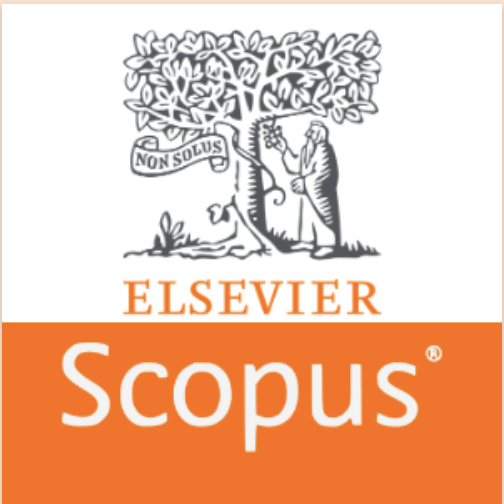 Indicatori Scopus (Elsevier): Citation Index
Citation index (“cited by”)

Elsevier ha previsto, tra le funzioni della banca dati Scopus, un set di indicatori bibliometrici, tra cui un indice di citazione a livello di articolo, basato per l'appunto sulla copertura di contenuti della propria banca dati (che è inferiore per spettro cronologico e per quantità rispetto a WoS). 

In Scopus, tale conteggio delle citazioni ricevute da un articolo pubblicato in una rivista scientifica presente nel database viene riportato accanto al riferimento bibliografico con l'espressione "cited by" seguita dal numero di citazioni ricevute.
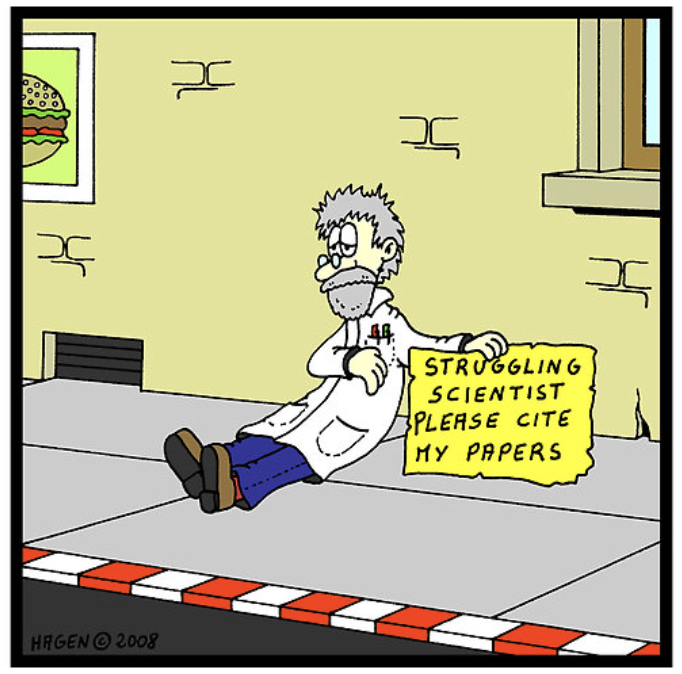 31
Indicatori Scopus (Elsevier): Citescore
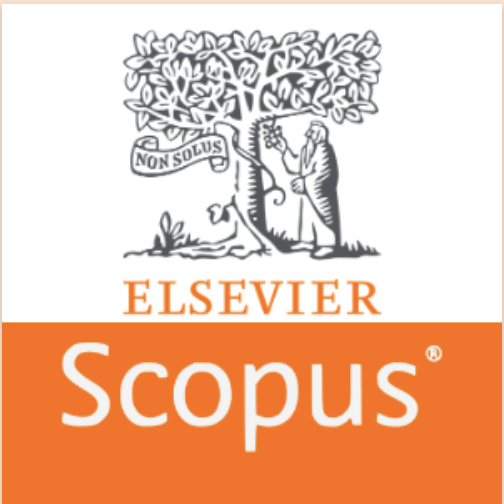 Citescore <https://www.scopus.com/sources>

Si tratta di un nuovo indicatore bibliometrico a livello di rivista introdotto nel 2016 da Elsevier, dal funzionamento analogo e volutamente alternativo all'Impact Factor. 

Citescore accoglie la metodologia dell'indicatore RIP (Raw Impact per Publication) sviluppato dal Centre for Science and Technology Studies (CWTS) dell'Università di Leida, e basandosi sulla banca dati Scopus quale fonte dei dati bibliografici, misura l'impatto dei periodici scientifici indicizzati, dividendo il numero delle citazioni ricevute in un dato anno dagli articoli di ciascuna rivista pubblicati nel triennio precedente per il totale degli articoli pubblicati in quella stessa rivista nel medesimo triennio.
32
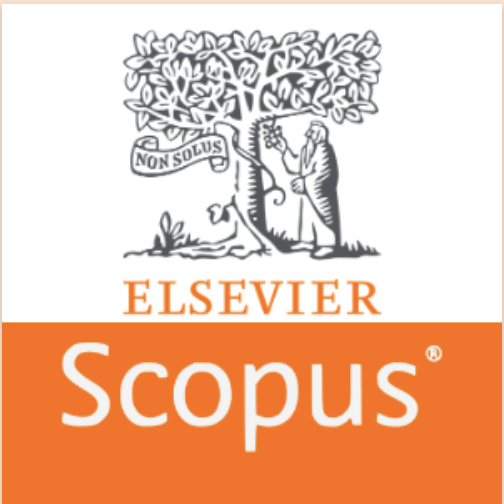 Database Scopus (Elsevier): Indicatori Source Normalized Impact per Paper (SNIP)
Source Normalized Impact per Paper (SNIP)

L'indicatore Source Normalized Impact per Paper (SNIP) è stato creato nel 2009 da Henk F. Moed, allora professore al Centre for Science and Technology Studies (CWTS), Università di Leida, e dal 2010 divenuto consulente scientifico di Elsevier. 

SNIP, riveduto e modificato nel 2012, misura l'impatto contestuale delle citazioni, pesandole in rapporto al totale delle citazioni per singola disciplina. Di conseguenza, l'impatto di ogni singola citazione riceve un valore più alto in quegli ambiti disciplinari in cui le citazioni sono meno frequenti, e viceversa. A differenza dell'Impact Factor, SNIP effettua correzioni per le differenze nelle pratiche citazionali esistenti tra ambiti disciplinari diversi, con l'intenzione di offrire una comparazione più accurata dell'impatto citazionale. L'intervallo temporale di riferimento per lo SNIP è il triennio precedente l'anno di osservazione. L'indicatore è inserito anche nella funzione "Journal Metrics" del database Scopus.
33
Database SCImago Journal Rank (SJR): Indicatore Journal Rank
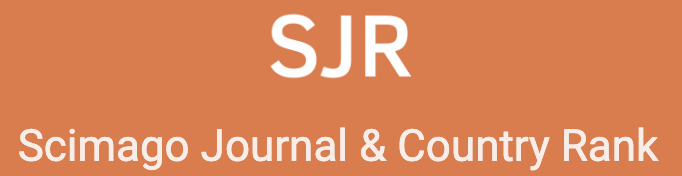 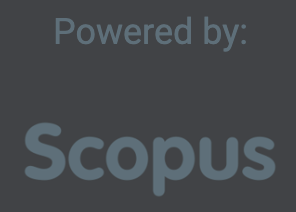 SCImago Journal Rank (SJR) <http://www.scimagojr.com/journalrank.php>

Database ad accesso libero nato nato del 2007 per finalità bibliometriche, da una collaborazione tra alcune università spagnole e l'editore Elsevier.

L'indicatore bibliometrico che Scimago sviluppa, il Journal rank, la cui fonte sono le riviste indicizzate in Scopus dal 1996, si pone come il principale concorrente dell'Impact factor ricavabile dai Journal Citation Reports di Clarivate. L'indicatore è inserito anche nella funzione "Journal Metrics" del database Scopus. Il SJR è sviluppato a partire dall'algoritmo del PageRank di Google. 

In estrema sintesi, il suo funzionamento si basa su un sistema di pesatura delle citazioni ricevute che prende in considerazione, al di là del numero delle citazioni, altri due parametri: 1) il campo disciplinare o ambito tematico (subject field) e 2) il prestigio (SJR prestige) delle riviste da cui provengono le citazioni ricevute. Lo spettro temporale di riferimento per il SJR, come per Citescore, è il triennio precedente l'anno di osservazione.
34
Database Scopus (Elsevier): SCImago Country Rank (SJR)
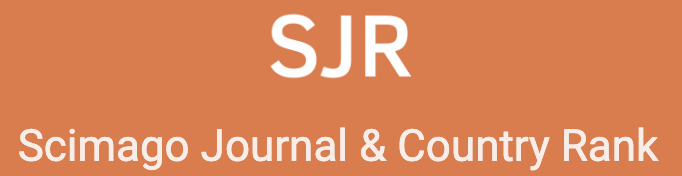 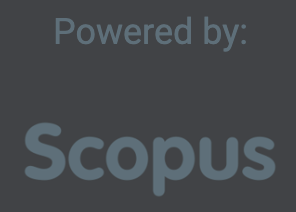 SCImago Country Rank <http://www.scimagojr.com/countryrank.php>

SCImago, oltre a calcolare l'impatto per rivista, con i medesimi criteri del SJR calcola anche l'impatto della produzione scientifica secondo il Paese di appartenenza degli autori, opportunamente pesato attraverso la funzione Country Rank. Anche in questo caso, l'arco temporale delle citazioni è riferibile al triennio precedente l'anno oggetto dell'analisi bibliometrica.
35
Database iCite (NIH): Indicatore Relative citation ratio (RCR)
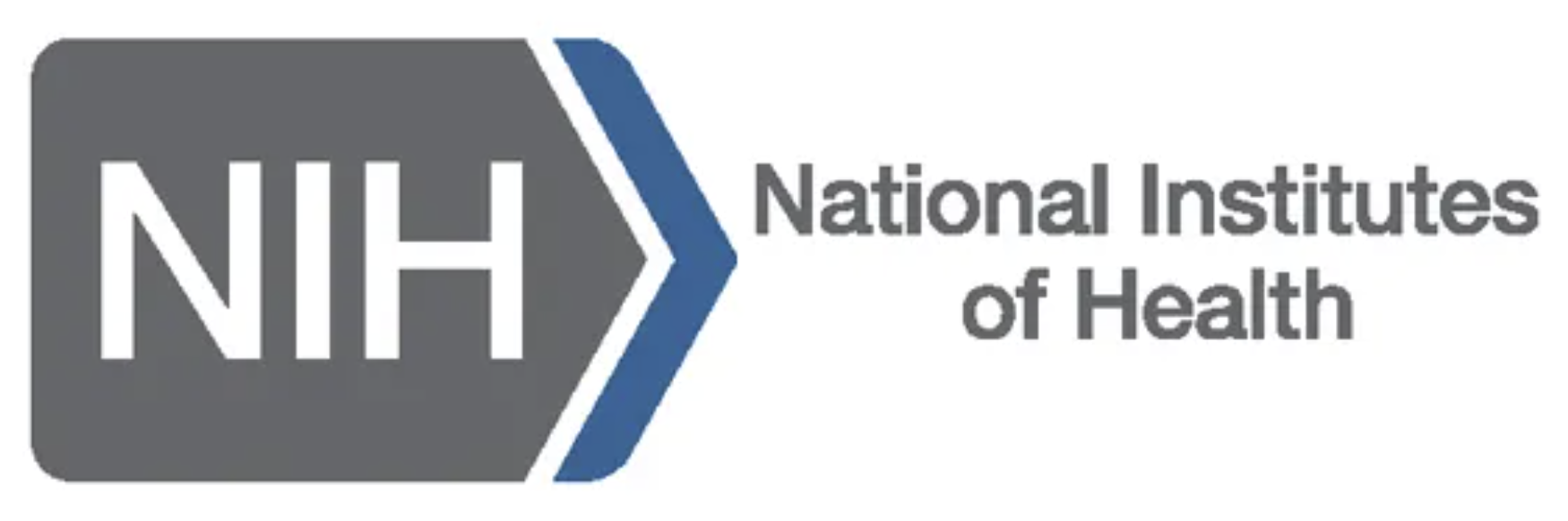 Indicatore: Relative citation ratio (RCR)

Tra le metriche più recenti, si segnala l'iniziativa di alcuni studiosi del National Institute of Health (NIH), il principale organismo finanziatore di progetti di ricerca in ambito biomedico negli Stati Uniti. Per scopi di monitoraggio della qualità della ricerca finanziata, nel 2016 è stata creata una banca dati gestita da un software, iCite, in grado di elaborare indici bibliometrici a livello di singolo articolo, partendo da una ricerca secondo l'ID dell'articolo in Pubmed. 

Il software, inserendo una lista fino a 1000 record ID di Pubmed, mostra il numero delle citazioni e la loro distribuzione annuale, e anche la Relative citation ratio. RCR è quindi una metrica normalizzata secondo l'ambito disciplinare, limitata ai campi della medicina e biologia, e in particolare impiega come riferimento medio per il calcolo bibliometrico le co-citazioni relative ai prodotti della ricerca finanziati dal NIH.
36
Database Google Scholar (Google): Indicatori Citation index
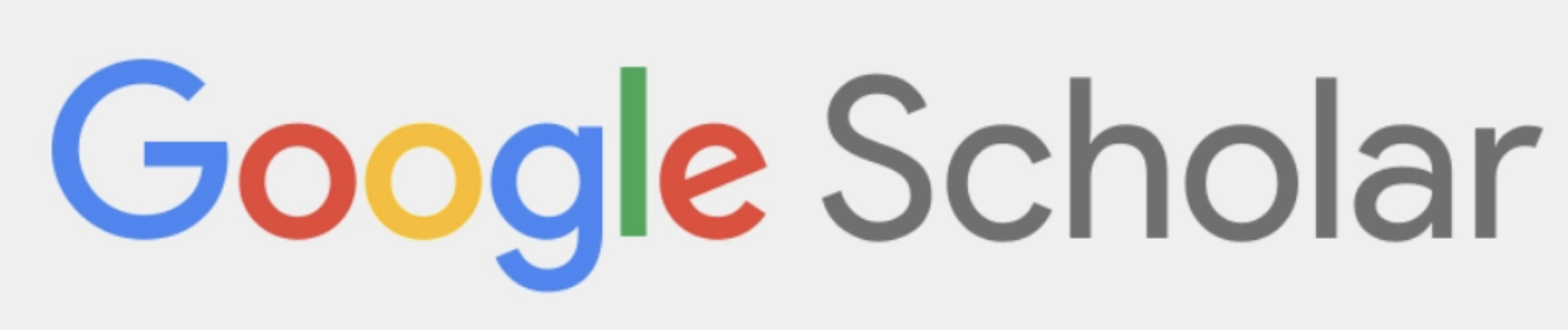 Indicatore: Citation index (“cited by”)

L'indice di citazioni in Google Scholar non dipende dalla presenza degli articoli citati in uno specifico source database (come Web of Science o Scopus), ma dall'associazione esplicita e univoca che il ricercatore deve fare tra il proprio profilo Google e le pubblicazioni che Google Scholar riesce a identificare tramite il meccanismo di data mining di Google. 

Tale processo presenta non poche insidie, tra cui principalmente la correttezza e completezza dei dati bibliografici, che risente del meccanismo semiautomatico di indicizzazione adottato da Google Scholar. 

I dati bibliometrici compaiono accanto al profilo comprendente ciascuna pubblicazione del ricercatore, con l'espressione "Cited by" / "Citata da" seguito dal totale delle citazioni scandagliate dal motore di ricerca accademico di Google. Accanto al calcolo totale delle citazioni, Google Scholar presenta l'indice Hirsch e l'H5 Index dell'autore. 

Il profilo individuale in Google Scholar, a scelta del ricercatore stesso, può essere privato o pubblico: in quest'ultimo caso, i dati bibliografici collegati al profilo - anche quelli eventualmente aggiunti dallo stesso autore al proprio profilo, saranno resi ricercabili in Google Scholar.
37
Indice di Hirsch (H-index)
«Misurazioni dell’autore»
The h index was proposed by J.E. Hirsch in 2005 and published in the Proceedings of the National Academy of Sciences of the United States of America. 

The h index is a quantitative metric based on analysis of publication data using publications and citations to provide “an estimate of the importance, significance, and broad impact of a scientist’s cumulative research contributions.”
Quantifica la prolificità e l'impatto del lavoro degli scienziati, basandosi sul numero delle loro pubblicazioni e il numero di citazioni ricevute
39
[Speaker Notes: Prima del Recupero H-index dire:
Esso assume grande rilevanza poiché verifica la reale influenza di uno scienziato sulla comunità, prescindendo da singoli articoli di grande successo, o anche dai lavori di autori che pur avendo pubblicato molto, hanno prodotto solo articoli di scarso interesse, come invece avviene usando l’IF 
Sono facilmente reperibili in rete e sono accessibili a chiunque, oltre a WoS e Scopus che lo offrono come strumento a pagamento

Andare su WoS e Scopus e cercare per autore (Shepherd Gordon M), compare subito H-index.
Su google scholar scrivere il nome e prima della lista degli articoli compare il link al profilo





H è numero di lavori con un numero di citazioni pari o superiore a H]
Indice di Hirsch (H-index)
Secondo Hirsch, «Uno scienziato ha un indice h se almeno h articoli tra i suoi Ntot hanno almeno h citazioni ciascuno, per cui i restanti articoli (Ntot – h) hanno un numero di citazioni ≤ h».
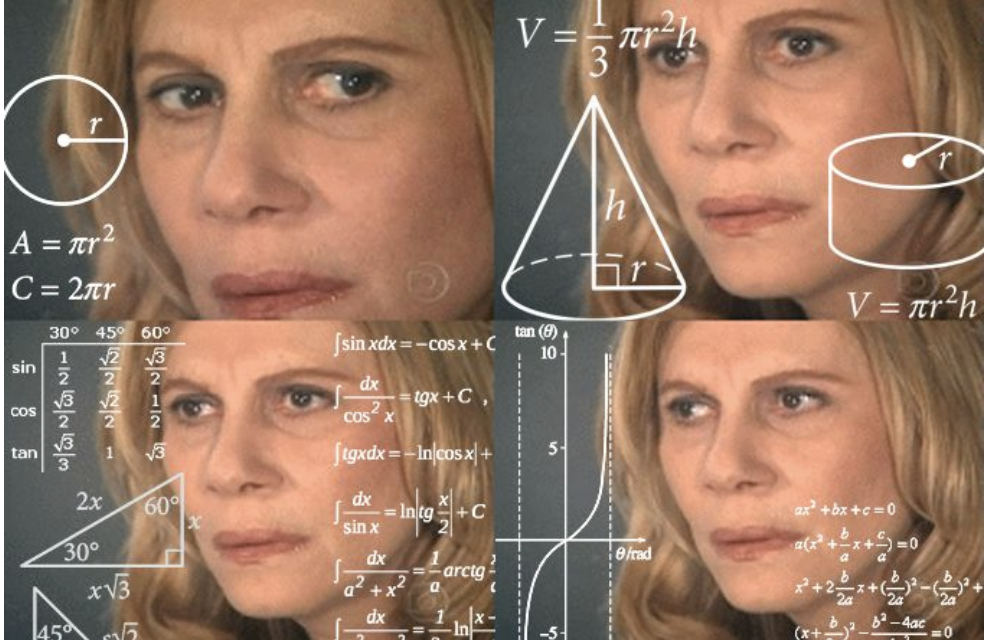 As an example, an h index of 10 means that among all publications by one author, 10 of these publications have received at least 10 citations each.
40
Indice di Hirsch (H-index)
Esempio di calcolo
N1
2
3
4
5
6
7
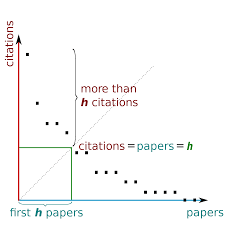 Articolo A: 12 citazioni
Articolo B: 7 citazioni
Articolo C: 7 citazioni
Articolo D: 5 citazioni
Articolo E: 3 citazioni
Articolo F: 1 citazione
Articolo G: 0 citazioni
H-index =4
Per Hirsch:

h index of 20 after 20 years of scientific activity, characterizes a successful scientist
h index of 40 after 20 years of scientific activity, characterizes outstanding scientists, likely to be found only at the top universities or major research laboratories.
h index of 60 after 20 years, or 90 after 30 years, characterizes truly unique individuals.
41
[Speaker Notes: Per meglio comprendere la modalità operativa di calcolo si riporta di seguito un esempio. 
Un autore ha pubblicato 7 lavori con i seguenti numeri di citazioni riporati in diapo. 
Prima cosa da fare è come vedete è di RIPORTARE LA LISTA in ordine DECRESCENTE per numero di citazioni
…
3 citazioni è inferiore di N+1 che sarebbe (4+1)

----------------------------------------------------------------------------------------------------------------------------------------------------
Per meglio comprendere la modalità operativa di calcolo si riporta di seguito un altro esempio, più articolato e più simile alla realtà: un autore ha pubblicato 6 lavori con il numero di citazioni di seguito riportato (citazioni totali 8 su 6 pubblicazioni).
pubblicazione A, citazioni 0
pubblicazione B, citazioni 3
pubblicazione C, citazioni 0
pubblicazione D, citazioni 3
pubblicazione E, citazioni 1
pubblicazione F, citazioni 1
Vi sono 4 lavori che hanno almeno 1 citazione (due di questi anche di più), quindi come minimo H=1; inoltre vi sono 2 lavori che hanno almeno 2 citazioni (ne hanno in particolare 3), quindi sicuramente H=2, ma vi sono solo due lavori con almeno 3 citazioni, quindi H non può essere pari a 3. L'indice di Hirsh di questo autore è quindi 2. Si noti che l'indice non cambierebbe assolutamente se A, C, E, F avessero 2 citazioni ciascuno (per un totale di 14 citazioni su 6 lavori).]
Indice di Hirsch (H-index)
https://beckerguides.wustl.edu/authors/hindex
Hirsch argues that the h index is preferable to other single-number criteria, such as the total number of papers, the total number of citations and citations per paper. However, Hirsch includes several caveats:

A single number can never give more than a rough approximation to an individual’s multifaceted profile;
Other factors should be considered in combination in evaluating an individual;
There will be differences in typical h values in different fields, determined in part by the average number of references in a paper in the field, the average number of papers produced by each scientist in the field, and the size (number of scientists) of the field; and
For an author with a relatively low h that has a few seminal papers with extraordinarily high citation counts, the h index will not fully reflect that scientist’s accomplishments.
Recupero dell’H-index:
Web of Science (Thomson Reuter), a pagamento
Scopus (Elesevier), a pagamento
Google Scholar, gratuito 
PoP (Publish or Perish) o Quadsearch, software liberamente scaricabili  
Scholarometer, social tool che si serve dei dati di Google Scholar
42
Indice di Hirsch (H-index)
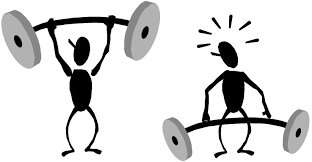 STRENGTHS
The h index is a metric for evaluating the cumulative impact of an author’s scholarly output and performance; measures quantity with quality by comparing publications to citations.
The h index corrects for the disproportionate weight of highly cited publications or publications that have not yet been cited.
Several resources automatically calculate the h index as part of citation reports for authors.

WEAKNESS
The h index is a metric to assess the entire body of scholarly output by an author; not intended for a specific timeframe.
The h index is insensitive to publications that are rarely cited such as meeting abstracts and to publications that are frequently cited such as reviews.
Author name variant issues and multiple versions of the same work pose challenges in establishing accurate citation data for a specific author.
The h index does not provide the context of the citations.
The h index is not considered a universal metric as it is difficult to compare authors of different seniority or disciplines. Young investigators are at a disadvantage and academic disciplines vary in the average number of publications, references and citations.
Self-citations or gratuitous citations among colleagues can skew the h index.
The h index will vary among resources depending on the publication data that is included in the calculation of the index.
The h index disregards author ranking and co-author characteristics on publications.
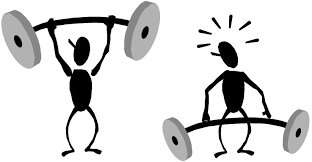 There are instances of “paradoxical situations” for authors who have the same number of publications, with varying citation counts, but have the same h index. As an example, Author A has eight publications which have been cited a total of 338 times and Author B also has eight publications which have been cited a total of 28 times. Author A and Author B have the same h index of 5 but Author A has a higher citation rate than Author B.
43
Is There an Alternative to the h index?: The m-index
The m value is a correction of the h index for time (m = h/y). 

According to Hirsch,  m is an “indicator of the successfulness of a scientist” and can be used to compare scientists of different seniority. 

The m value can be seen as an indicator for “scientific quality” with the advantage (as compared to the h index) that the m value is corrected for career length.


How Calculated: m value = h index (h )/ number of years since first paper (n).
44
Altri indici alternativi al h-index
G-index: è una variante dell’h-index con la sola differenza che attribuisce un peso diverso agli articoli più citati (powered by PoP) (g-index is always the same as or higher than the h-index).

Hi-norm (Normalized Individual h-Index): prima normalizza il numero di citazioni per ogni papers dividendo il numero di citazioni per il numero di autori che contribuiscono alla sua pubblicazione, e poi calcola l'h-index sul numero di citazioni normalizzate.

i10-Index: è il numero di citazioni che hanno almeno 10 citazioni ognuno (powered by Google Scholar)

Contemporary h-index (hc-index): include una normalizzazione lineare per età accademica del singolo articolo
45
Altri indici: alternativi al calcolo citazionale
«Misurazione di prodotti digitali»
Accanto agli indicatori citazionali, che si servono quindi di algoritmi per elaborare ed aggregare le citazioni cumulate sui prodotti della ricerca, più recentemente sono stati creati nuovi indicatori fondati su metriche alternative, che si stanno guadagnando sempre più spazio.

Altmetrix
Un’alternativa alla bibliometria tradizionale e misura l’impatto degli articoli rilevando dati dai social media, da siti e risorse web

Web Impact Factor (WIF)
Si fonda sulla scienza detta Webometrics. Basato sull'analisi dei link e si ricava dal numero dei link che un documento pubblicato sul web riceve moltiplicato per il numero delle pagine dove è presente il link.

Usage factor
Generato sulla base dei dati di utilizzo e scarico dei prodotti della ricerca in formato digitale.
46
[Speaker Notes: Accanto agli indicatori visti finora, che hanno tutti base citazionale (si servono quindi di algoritmi per elaborare ed aggregare le citazioni cumulate sui prodotti della ricerca) più recentemente sono stati creati nuovi indicatori fondati su metriche alternative, che si stanno guadagnando sempre più spazio.
Altmetrics: è un’alternativa alla bibliometria tradizionale e misura l’impatto degli articoli rilevando dati dai social media, da siti e risorse web. Interopera con Mendeley, una delle più vaste piattaforme social per la ricerca scientifica, e con Scopus e PLoS.
Web Impact Factor (WIF): si fonda sulla scienza detta Webometrics o Webmetrics o anche Cybermetric,, che tenta di misurare il World Wide Web al fine di ottenere conoscenze sul numero e sul tipo di connessioni ipertestuali, sugli hyperlinks, sulle strutture del Web e sui modelli di utilizzo delle risorse che popolano il cyberspazio. Si tratta dello studio degli aspetti quantitativi della costruzione e dell'uso delle risorse informative delle strutture e delle tecnologie sul web valutate secondo un approccio bibliometrico ed informetrico. Il Web Impact Factor WIF è basato sull'analisi dei link e si ricava dal numero dei contatti che un documento pubblicato sul web riceve moltiplicato per il numero delle pagine.
Usage Factor: generato sulla base dei dati di utilizzo e scarico dei prodotti della ricerca in formato digitale. Questi dati possono essere raccolti tramite server web e linkresolver logs. È necessario però normalizzare il lavoro di raccolta dei dati di log al fine della condivisione di metodi per ottenere analisi significative. Su questo genere di analisi si basa l’indicatore Usage Factor]
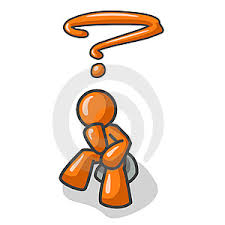 Quale indicatore?
Journal and or researcher performance cannot be expressed by any single metric, as well as the fact that all metrics have specific strengths and weaknesses. Therefore, using multiple complementary metrics can help to provide a more complete picture and reflect different aspects of research productivity and impact in the final assessment
47
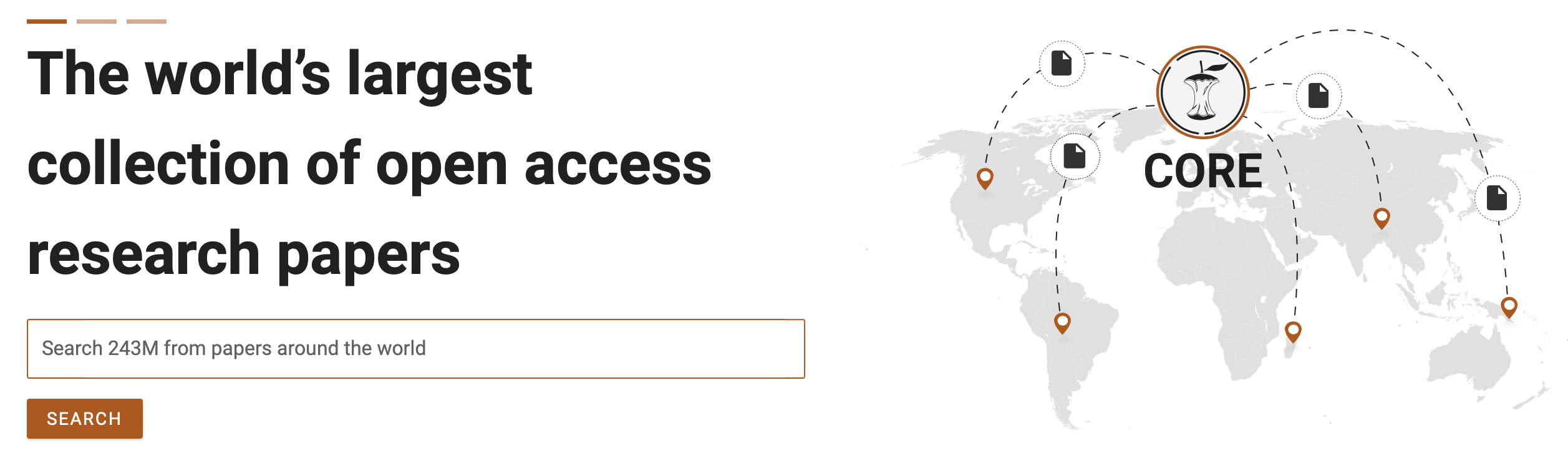 https://core.ac.uk (Powered by WoS)
Pubblicazioni selezionate come “core” (nucleo) in un determinato ambito scientifico secondo gli schemi dell’analisi citazionale.
Web of Science Core Collection consente di effettuare ricerche in oltre 61 milioni di record di riviste, atti di conferenze e libri più importanti nei settori di scienze, scienze sociali, arti e discipline umanistiche per trovare i risultati della ricerca di alta qualità più pertinenti alla propria area di interesse. Utilizzando i riferimenti citati contenenti collegamenti, è possibile esplorare i collegamenti tematici tra articoli proposti da ricercatori esperti che operano nel settore specifico.
A cosa serve?

Definiscono il grado di approfondimento di una disciplina o per valutare la raccolta bibliografica nel suo complesso.

Strumento di supporto utilissimo nelle fasi di selezione e acquisizione, accantonamento e/o scarto dei documenti
48
[Speaker Notes: L’analisi citazione consente anche di produrre delle vere e proprie liste di Pubblicazioni selezionate come ‘’core’’ (nucleo) in un determoinato ambito scientifico secondo gli schemi dell’analisi citazionale

L'utilizzo dell’analisi citazionale per la gestione della collezione parte proprio dal presuppo­sto che i documenti che ricevono un alto numero di citazioni generano un forte impatto o influenza sulla comunità scientifica, e quindi sono sufficientemente importanti da essere inclusi dai bibliotecari in un nucleo (core) di pubblicazioni (core publications)

Le liste di “core publications”, importanti per definire il grado di approfondimento di una disciplina o, più in generale, per valutare la raccolta nel suo complesso, diventa uno strumento di supporto utilissimo in tutte le fasi che compongono la politica documentaria della biblioteca, dalla selezione e ac­quisizione all'accantonamento e scarto dei documenti. 

Esempio andando al link e cercando per epigenetics]
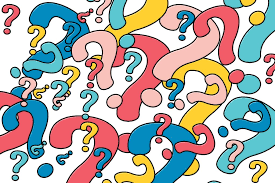 Lezione 3
50
La citazione bibliografica: come si legge
Un riferimento bibliografico, riportato in sedi diverse, può presentarsi leggermente differente sia per l'ordine e la forma degli elementi di cui si compone, sia per livello di dettaglio delle informazioni contenute; alcuni dati essenziali per la sua identificazione sono comunque sempre riconoscibili. Si veda l'esempio:


Xu SS, Shen WL, Ouyang SY. Inhibition of transfected PTEN on human colon cancer.  World J Gastroenterol. 2004; 10(24): 3670-3673. 


In prima posizione sono citati gli autori (qui nella forma: cognome - iniziali del nome), seguiti dal titolo dell'articolo. Sono poi riportati il titolo del periodico (qui nella forma abbreviata), l'anno di pubblicazione, il volume, il fascicolo posto fra parentesi, le pagine di riferimento. 
La corretta trascrizione di questi dati essenziali è importantissima ai fini di una successiva localizzazione dell'articolo in un catalogo o della corretta citazione in una bibliografia.
51
La ricerca in una banca dati
Quando si effettua una ricerca in una banca dati di solito si ha in mente un argomento oppure una o più parole chiave che si presume compaiano nei risultati; istintivamente la traccia viene trasferita nella maschera di ricerca con termini ricavati dal linguaggio naturale, tradotti nella lingua impiegata nella base dati (quasi sempre l'inglese), ma spesso il risultato è insoddisfacente per svariati motivi:

Non si hanno risposte, o si hanno in numero insufficiente; 
Si hanno troppe risposte, fra le quali è impossibile scegliere ciò che interessa realmente (information overload);
Le risposte non sono pertinenti alla ricerca.


Per ovviare a questi inconvenienti è importante conoscere come i riferimenti bibliografici vengono immessi nelle banche dati e in che modo vengono recuperati in fase di ricerca.
52
La struttura dei record bibliografici
Una banca dati è composta di record, organizzati in campi; ogni record corrisponde a un riferimento bibliografico. Riprendendo l'esempio di citazione precedente: 

au -- Xu SS au -- Shen WL au -- Ouyang SY ti -- Inhibition of transfected PTEN on human colon cancer. so -- World J Gastroenterol. 2004; 10(24): 3670-3673.

I diversi campi che costituiscono il record sono contraddistinti da etichette, o tag (in questo esempio: au = author, ti = title; so = source, cioè informazioni bibliografiche), che qualificano le varie parti e permettono un recupero puntuale delle informazioni quando in fase di richiesta viene specificato il campo a cui limitare l'indagine: la ricerca libera, non qualificata, viene infatti condotta su tutti i campi (all fields). Oltre ai campi essenziali dell'esempio i record vengono completati con l'aggiunta di altri campi ricavati dai dati formali della citazione. 
Il grande pregio delle banche dati, però, risiede nella presenza di ulteriori campi di tipo semantico, cioè relativi al contenuto informativo del documento: ogni articolo aggiunto in banca dati, infatti, viene indicizzato dagli esperti attraverso voci scelte da un tesauro (un vocabolario di termini controllati), ottenendo chiavi di ricerca che descrivono puntualmente il soggetto trattato.
53
Come si presentano i risultati di ricerca in PubMed? (1)
Avviando una ricerca in PubMed viene mostrata una lista con i riferimenti bibliografici, in forma di semplici citazioni elencate in ordine cronologico di immissione nella banca dati (entrez date) con in testa i dati più recenti. Al di sotto di ogni citazione compare (o meno) una scritta che segnala la presenza (assenza) dell’abstract e/o del full text:


Spazio Vuoto: citazione priva di abstract; 
Presenza di Scritta: citazione con abstract; 
Evidenziato in arancio: citazione con full text disponibile nell'archivio centrale di PubMed; 
Evidenziato in verde: citazione con link al sito dell’editore, che offre gratuitamente il full text.

Selezionando preventivamente solo alcuni risultati e modificando la voce del comando «Sorted by», si visualizzano in dettaglio più record. 

L’interfaccia presenta in alto a sinistra il numero di risultati totali, in alto a destra il numero di pagine in cui sono suddivisi.
Di lato a sinistra troviamo filtri per rifinire la ricerca e un utile grafico che riporta il numero di lavori pubblicati in relazione all’anno che può essere manualmente modificato per filtrare i risultati.
54
Come si presentano i risultati di ricerca in PubMed? (2)
Le citazioni vengono presentate di default in formato summary, che riporta tutti i nomi degli autori e degli enti, il titolo dell’articolo in inglese, i dati bibliografici (source), il tipo di pubblicazione, la segnalazione della lingua in cui è scritto l’articolo (se diversa dall’inglese), l’indicazione "no abstract available", se mancante; la citazione è completata con altri dati sul suo status, collegamenti (links) ad altre risorse e a related articles, cioé articoli con i quali esiste una relazione di contenuto.
Dalla pagina dei risultati è possibile scegliere altri formati di visualizzazione: i più utili sono l'abstract format (contenente l'abstract, se disponibile) o il citation format (contenente l'abstract, i termini controllati usati per indicizzare l'articolo, il nome chimico delle sostanze citate, l’eventuale numero di brevetto, o grant n.). È possibile variare il numero di citazioni mostrate per pagina (di default 10) intervenendo sul menu apposito; 
per muoversi fra le pagine si possono utilizzare i rinvii "previous" e "next" in testa e in fondo alla pagina.Per ordinare diversamente i risultati (per autore, titolo del periodico o data di pubblicazione) si deve agire sul menu «Sorted by -> Sort by» in centro. Sotto la maschera di ricerca c’è una barra con alcuni comandi per raffinare la ricerca o ricavare informazioni aggiuntive.
55
La maschera di ricerca presente sulla home page di PubMed consente di inserire liberamente termini, che vengono cercati in tutti i campi (all fields); per evitare inconvenienti è comunque preferibile inserire termini controllati, desunti dal tesauro, o specificando il campo a cui limitare la ricerca. Prima di imparare ad impostare la ricerca inserendo termini controllati, vengono mostrate alcune funzioni, comuni a tutte le banche dati, che consentono di velocizzare la procedura di ricerca o combinare logicamente i termini immessi. 

Stopwords: si tratta di articoli, preposizioni, congiunzioni, avverbi molto diffusi, insignificanti ai fini della ricerca e che quindi vengono automaticamente ignorati; la loro trascrizione è quindi superflua e si possono omettere. Una lista completa delle stopwords ignorate nella ricerca in PubMed è disponibile all'indirizzo: <http://www.ncbi.nlm.nih.gov/books/bv.fcgi?rid=helppubmed.table.pubmedhelp.T43>.

Troncamento: i termini da ricercare possono essere troncati con un simbolo, che in PubMed corrisponde all'asterisco (*); in questo modo vengono ricercate tutte le varianti che iniziano con la stessa radice.

Operatori booleani: si tratta di operatori logici che possono essere utilizzati per stabilire una particolare relazione tra i termini da ricercare; quelli utilizzabili in PubMed sono i tre più noti: AND, OR, NOT, da scriversi in maiuscolo tra i due termini posti in relazione.
AND recupera documenti che contengono entrambi i termini;
OR recupera documenti che contengono almeno uno dei due termini, oppure entrambi;
NOT recupera documenti che contengono solo il primo dei due termini, escludendo il secondo o i documenti in cui ci sia compresenza dei due.
56
Esempi: 
- digestive system AND liver: i documenti contengono contemporaneamente digestive system e liver; - digestive system OR liver: i documenti contengono o digestive system, o liver, oppure entrambi; - digestive system NOT liver: i documenti contengono solo digestive system, escludendo quelli in cui è presente anche liver.

La ricerca in cui i termini sono combinati con l'operatore OR produce un maggior numero di risultati rispetto alla stessa ricerca impostata con NOT. L'operatore AND, invece, restringe ulteriormente la ricerca.
Uso di parentesi: nelle ricerche più articolate, in cui vengono combinati diversi termini, è possibile utilizzare le parentesi per stabilire un ordine di priorità nella lettura della stringa di ricerca: in assenza di parentesi, infatti, il sistema legge sequenzialmente, da sinistra a destra.
Esempio: - (digestive system AND liver) NOT (biliary tract OR pancreas): i documenti contengono contemporaneamente digestive system e liver, ma all'interno di questi restano esclusi quelli che contengono o biliary tract, o pancreas. Se non fossero state aggiunte le parentesi, i documenti recuperati avrebbero contenuto contemporaneamente digestive system e liver, con l'esclusione di quelli contenenti anche biliary tract, oppure avrebbero contenuto pancreas: un termine non voluto (pancreas), senza l'uso di parentesi sarebbe stato incluso nei risultati.
57
Come usare il vocabolario MeSH di Pubmed
https://www.youtube.com/watch?v=7fWFupz0LVA&ab_channel=MedicalInformationSpecialists
https://www.youtube.com/watch?v=1X8Su-w8coQ&ab_channel=MedicalInformationSpecialists
58
Come usare il Single Citation Matcher di Pubmed
https://www.youtube.com/watch?v=gPsUI2Ykj6s&ab_channel=LibertyMedicalCommunications
59